IT4U - R0.9 High level project plan
6th December 2018
HIGH LEVEL PLAN OF RELEASE 0.9
Set of features
Set of features
2018
2019
FEB
JAN
APR
MAR
OCT
SEP
DEC
NOV
W1
W2
W3
W4
W1
W2
W3
W4
W1
W2
W3
W4
W1
W2
W3
W4
W1
W2
W3
W4
W1
W2
W3
W4
W1
W2
W3
W4
W1
W2
W3
W4
Set of features
Iteration 2
Development
Fx
Development
Fx
Set of features
Set of features
Iteration 3
Set of features
Development
Fx
Development
Fx
Iteration 4
Integration
* Dates are subject to change depending on what happens with earlier releases
Development
Fx
Development
Fx
1
Stakeholder engagement and involvement of release 0.9 development phase
There will be a continual involvement with the CTIS Governance using “0.9 Champions” to ensure agile engagement to support short development cycles. There will be Demos throughout development for visibility  on features and progress to the entire CTIS Expert Group.
2018
2019
FEB
JAN
APR
MAR
OCT
SEP
DEC
NOV
Approve demo paths
Define demo paths
Define demo paths
Approve demo paths
W1
W2
W3
W4
W1
W2
W3
W4
W1
W2
W3
W4
W1
W2
W3
W4
W1
W2
W3
W4
W1
W2
W3
W4
W1
W2
W3
W4
W1
W2
W3
W4
Iteration 2
Define demo paths
Define demo paths
Approve demo paths
Approve demo paths
Development
Fx
Development
Fx
Integration
Define demo paths
Define demo paths
Approve demo paths
Approve demo paths
Iteration 3
0.9 Champions
Iteration 4
Development
Fx
Development
Fx
Interactive sessions*
IS1
IS2
IS3
IS4
IS5
IS6
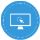 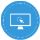 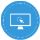 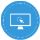 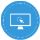 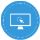 CTIS Expert Group
DEMO SESSIONS*
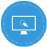 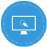 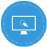 Iteration 2
Iteration 3
Iteration 4
Development
Fx
Development
Fx
Usability tests
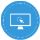 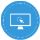 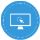 0.9 Champions
The exact list of features that will be used in the demo are defined by the demo paths. They will be shared with the audience one week prior to the session.
* Dates are subject to change depending on what happens with earlier releases
2
HIGH LEVEL PLAN OF RELEASE 0.9
ITERATION 2 CONTENT
The functionalities that will be shown have been planned as follows:
Iteration 2
Sprint 1
New Safety Reporting roles access.
Update personal information: 
           reset password, update employer, information
Assign or revoke role (Sponsor and Authority). 
Approve or reject request (Sponsor and Authority).
Search for Users and user roles.
View new information of Safety reporting tasks, new UI.
Search for tasks, new UI. 
Release, extend and assign tasks.
Sprint 2
Create, validate and submit ASR.
Manage tasks related to ASR Submit.
Create the task Express Willingness/Unwillingness.
View alerts and notices related to ASR Submit.
View alerts and notices related to Safety reporting roles (Sponsor and Authority)

Search for notices and alerts.
Upload documents to ASR, new UI. 
Remove documents.
Provide CT information to ADR.
Search and view ASR by Sponsor.
3
HIGH LEVEL PLAN OF RELEASE 0.9
ITERATION 3: CONTENT
The functionalities that will be shown have been planned as follows:
Iteration 3
Sprint 3
Search and view ASR by MS.
View task, alerts and notices related to Assessment (Initiate & Share)
View task, alerts and notices related to Willingness or unwillingness
Display and update new assessment form
Verify new assessment functionalities
NOTE*: Select saMS done by Data Base insert
Manage considerations, all functionalities: 
Add considerations.
Remove draft considerations.
Display and list considerations.
Sprint 4
Select saMS for ASR Assessment.
Express willingness or unwillingness.
View task, alerts and notices related to Finalize assessment 
Consolidate considerations, all functionalities
Request additional information (MS): all functionalities
saMS finalizes assessment (without RFI)
Display RFI List (Sponsor)
View alerts and notices related to RFIs
4
HIGH LEVEL PLAN OF RELEASE 0.9
ITERATION 4: CONTENT
The functionalities that will be shown have been planned as follows:
Iteration 4
Sprint 5
View ASR summary by MS.
Assess additional information: all functionalities:
          Save, share, cancel
          Create, edit, submit an RFI
          Create a discussion on an RFI.
View RFI and Respond to RFI: all functionalities
Search for RFI.
Download ASR details.
Search & View ad-hoc assessment details: 
           search and display information.

Display ASR Assessment.
Download ASR Assessment attached documents.
Display ASR Submission with RFI information.
Download ASR Submission attached documents.
Search & View ad-hoc assessment details: 
           download and clear search results
(*)The content of last Development Sprint is minor caused by the prioritization of new Use Cases implementation, and also considering it as an extra capacity to manage any previous deviation or remaining bug fixing.
5